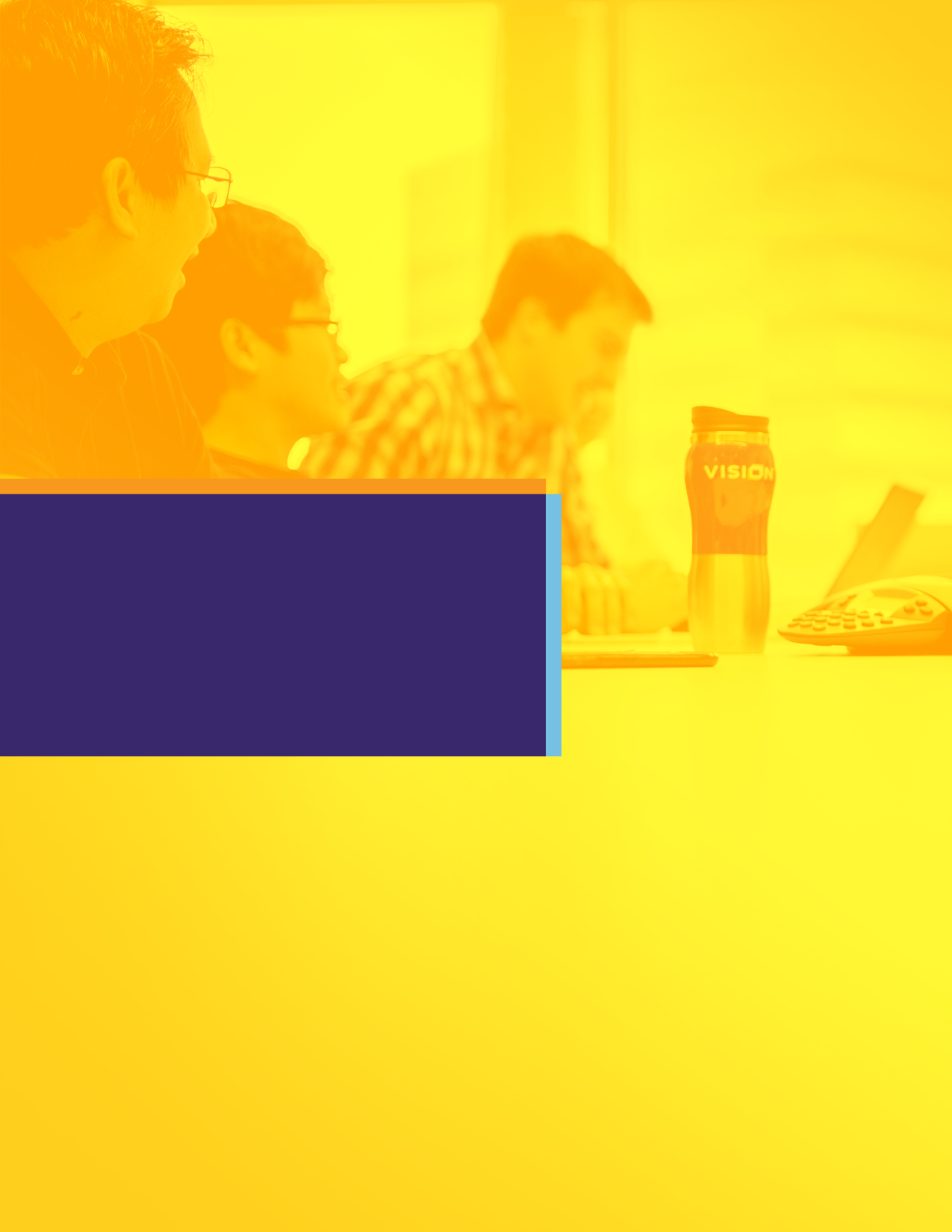 UAT Guide & Checklist
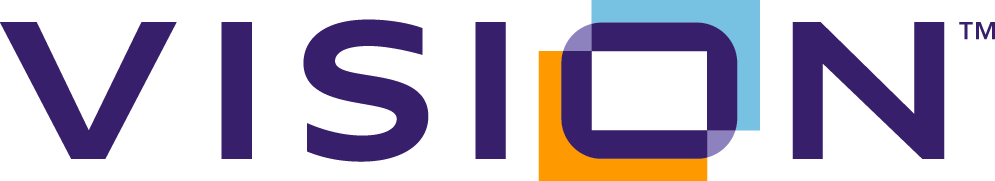 Contents

Overview							3
What is UAT?
When does UAT take place?
Issue or Change?
Goals of this Guide
Before You Begin						4
UAT Spreadsheet						5

UAT Checklist                                           6-8

Glossary of Terms					9
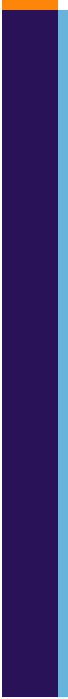 Overview
What is UAT? 
UAT – User Acceptance Testing – is the process by which you – the client – will examine your new site during the Soft-Launch phase of the project. Ultimately, your objective is to identify any issues or changes that will need to be made to your site before going live. UAT typically lasts 2 weeks so that our developers still have additional lead time to correct any critical issues before the site goes live. If your team requires additional time for UAT, then this may result in the launch date being pushed back.

When does UAT take place?
As previously mentioned, UAT occurs during the Soft Launch phase of the project. Once you have been trained on how to use the CMS and your site has been transferred to the production environment. Once you and your team have full access to the new website you’ll want to begin the UAT process. Work with your Project Manager to determine a cutoff date for reporting issues; this will allow your team enough time to review the website and likewise our developers time to resolve them before launch.

Issue or Change?
In order for us to prioritize the development tasks, we will need to make the determination if a reported item is an issue or a change. An issue is when a specified behavior does not function or appear correctly and/or is not what was originally agreed upon before the project went into the development phase. A change, however, is modifying a previously-approved appearance or behavior or adding new functionality. Issues will be prioritized over changes for resolving punchlist items. Depending on the scope of a given change request, it may come at an additional cost. Likewise, changes may be resolved after launch depending on the overall workload that the UAT punchlist represents.

Goals of this Guide
This guide is intended to help you understand the UAT process so that you and your team can accurately identify any issues and/or changes for your website. Likewise, this guide will help you communicate any issues found with your Project Manager. By providing you with the tools for UAT as well as a step-by-step checklist for spotting any issues, you will have a solid foundation before UAT begins. Ultimately, we want to be able to resolve any issues before launch as well as get your site launched without any unnecessary delays.
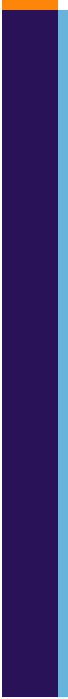 Before You Begin
User Acceptance Testing essentially begins once your Project Manager provides you with full access to your developed site. Therefore, it’s good to have the following tools and materials ready beforehand:


Jing
Jing is a free tool for capturing desktop images and video. This is particularly useful since Jing enables the user to quickly screenshot or video capture and share an issue or requested change. Download the tool here for free: https://www.techsmith.com/jing.html
And make sure to sign up for a Screencast.com account so you can quickly upload & share your captures instead of pasting the images/video directly into the UAT Spreadsheet (discussed below).


UAT Spreadsheet (Google Sheets)
Your Project Manager will be creating a UAT Spreadsheet via Google Sheets. This will create a shared space for you and your Project Manager to catalog & examine issues and changes for your new site. In the case that you encounter an issue while going through the checklist, you can catalog the issue on the spreadsheet and include a link to the screenshot/video.


Content to be Migrated
A great opportunity to test the developed site presents itself while most users are completing the Content Migration or updating any existing content for your new site. This ensures that your users are logging in and utilizing the CMS before launch. Lastly, it reduces the chance that users are submitting issues after the UAT window has passed and close to launch.
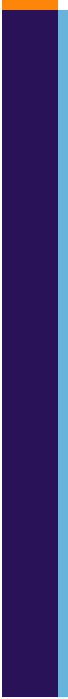 UAT Spreadsheet
As mentioned on page 4, your Project Manager will provide you with a Google Sheets spreadsheet for your team to catalog and discuss any issues or changes you may encounter. The following is a quick breakdown of the spreadsheet and its fields:

Date NotedDate that issue was found.
BrowserIf the issue is exclusive to a particular browser, please make note of that in this column. Likewise, if the issue only occurs on mobile, list the browser as “Mobile”.
Issue/BugState the particular behavior or feature that does not meet expectations or needs to be changed.
DescriptionProvide details on what does not work or needs to be changed. Please include a link to the particular page as well as a screenshot/video link if possible.
StatusDenotes the current progress of a given punchlist item; this field will be managed by the Project Manager. The following statuses are assigned:
Red: New
Red: In Progress – Developer or PM working on resolving issue
Yellow: For Review – Discuss issue/change with PM or approve new behavior
Yellow: For Sync – Approved on dev environment, ready to sync to the live site
Green: Resolved – Issue or change has been resolved and synced to the live site
Vision NotesAny response/updates from your Project Manager regarding the issue. May include potential workarounds, clarifying if a behavior is a feature or bug, as well as defining whether an issue may actually be a change.
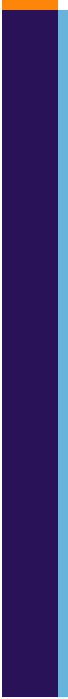 UAT Checklist
Once you receive access to your new website, please step through the following checklist for best results. This serves as good starting point for UAT and helps inform you – the CMS User – how to spot issues and/or articulate the desired changes for a particular behavior. Keep in mind this is a general checklist and will review the most common on-page elements and components. However, if your site features any unique or customized behavior, apply the same process outlined below for best results.

If any of the terms used in the checklist appear unfamiliar, please refer to the glossary on page 9 for additional information.

Homepage
Top Navigation
Links align, do not overlap with other homepage elements
Add/remove links from Custom Content reflected on homepage
Links & text can be edited via Custom Content
Search
Search query entered goes to Search Results page
visionSearch filters properly set up so results reflect components used
visionSearch will begin indexing domain upon Go-Live
Google CSE pointed to correct domain
NB: CSE will return search results from previous domain after go-live for 1-2 weeks.
Search hover behavior matches approved design comps
Search active behavior matches approved design comps
Image Collage
Images appear correctly and are displayed in the correct order
Image rotate behavior is correct (automatic vs manual, or both)
User can set automatic interval time
Manual selection method works correctly
Images can be added/removed from rotation and reflects changes on publish
Image caption displays correctly
Caption link matches one set via CMS
Graphics Buttons
Button alignment and placement matches approved comp
Button text displays correctly
Button image/icon displays correctly
Button links can be controlled via CMS & link properly
Spotlight
Spotlight text displays properly & matches approved comp
Spotlight URL links correctly
Spotlight can be disabled and page appearance matches comp
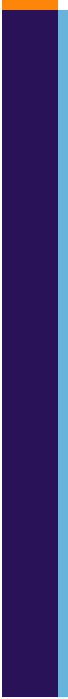 UAT Checklist
Homepage
Events/Meetings
Events/Meetings appearance matches approved comp
Proper amount of items are displayed
Thumbnails appear properly (given that thumbs match specified dimensions)
Filtering of events/meetings works correctly 
“Display on Homepage” checkbox works correctly
Customizations
Ensure customized components appear accurate. The styling/appearance should match approved comps
Custom component functionality for end users matches what was originally contracted
CMS Users are able to update the customization properly via the CMS
Footer
Footer information can be edited via CMS
Styling appears correctly and matches approved comp
Adding/removing social media icons via CMS functions as expected

Interiors
Make sure to double check interiors while not logged in to the CMS in tandem.
Content Area
WYSIWYG editor functions as expected
Header styling matches approved comps
Hyperlink styling and hover match approved comps
Table styling matches approved comps (apply Table Data CSS class to tables)
Box Widgets
Can filter content correctly based on categories and/or departments
Correct Styling
“More” links work correct
Clicking individual items takes user to detail page
Calendar
Page is styled correctly
Hover behavior works as expected
Clicking an individual event goes to event detail page
Events can be filtered by category in list view
Calendar items display on homepage if marked
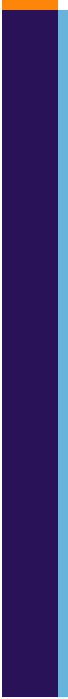 UAT Checklist
Interiors
News
News list styling appears correctly
Clicking a News title correctly links to detail page
Detail page correctly styled
Facility Directory
List view styled correctly
Detail page styled correctly
Map view appears correctly
Map view is centered on your municipality/region
Icons correspond with Facility type
Staff Directory
List view styled correctly
Detail page styled correctly
404 page
Styled correctly
CAPTCHA works
Page submission appears in Broken Link Report
Enotification
All categories appear correctly
Page styled correctly
Users are able to opt-in/out of lists as needed
CAPTCHA works

Responsive Design
Homepage elements organized in a satisfactory manner.
E.G. homepage graphics buttons stack properly.
Hamburger menu functions properly
Can enable/disable interior page components for mobile view
Can change component display order for mobile view
Interior page menu functions properly.
Glossary of 
Terms